Area Agency on Aging
Advocating for LGBT Long-Term Care Consumers: Resources for Long-Term Care OmbudsmenJennifer Solms, MSWOmbudsmanDenver Regional Council of Governments
[Speaker Notes: Before 1990 there was little discussion of older sexual minority individuals.
.In recent years there have been more studies appearing about the older LGBT adults]
What is Project Visibility?
Project Visibility is a cultural competency training program created by Boulder County Aging Services to educate and sensitize service providers about issues facing Lesbian, Gay, Bisexual, and Transgender (LGBT) elders.


The training is comprised of a moving film that showcases the lives of lesbian, gay, and transgender elders, a Power Point presentation, and discussion of the steps service providers can take to provide good service for the LGBT elder community.
Why a training on LGBT elders?
There is increasing evidence that LGBT elders in our community are uncertain where to turn and what to do if they need care or support services.
They are concerned with the level of sensitivity and awareness on the part of staff at facilities, businesses and agencies.
Williams Institute (UCLA) estimates 4.1% of Americans identify as GLB, which means approximately 1.5 million GLB’s are over 65 years old.
By 2030, estimates are closer to 3 million.
Unique Challenges for GLBT Elders
Effects of stigma – past and present
Reliance on informal “families of choice” who lack legal and social recognition
Unequal treatment under laws and programs for older adults
Elver, living in a group home
LGBT Elder Concerns
Increased isolation (75% live alone & 90% do not have children)
Increased depression
Unnecessary/premature institutionalization (often cannot identify who would provide care to them if they grew ill)
Neglect/self neglect (more likely to need formal caregiving systems, but reluctant to access them)
Often invisible to service providers and policy makers
Ageism in GLBT community
Long-time couple, Kathy and Carmah
[Speaker Notes: As compared to heterosexual elders-35% of all persons 65 and older live alone and 20% of all seniors do not have children. 
 Can we assume that  if a person is not married or has no children they are LGBT. A recent study says that 25% of all older adults will not marry or have children.
Studies show that in general older adults who live alone are more likely to live in poverty, have poor nutrition, feel depressed and tend to be institutionalized earlier. 
From the COVA Conference (Colorado Organization for Victim Assistance) we learned that older adults who live alone are more likely to be victims of crime.
Older LGBT adults may be targets for abuse as well as neglect especially if they are not out. Those not out who live alone are often victims of hate crimes, extortion, and black mail.
A  2004 study found that most LGBT elders do not believe that they are or would be, welcome in mainstream senior service programs.
This belief would seem to be supported by the few studies done---One study of Area Aging Agencies in 2004 found that nearly half surveyed admitted that openly gay elders would not be welcomed at the senior centers in their area.
The same study found only 4% of  Area Aging Agencies offered any kind of affirmative outreach to LGBT communities. In contrast 65-71% reported training that dealt with racial/ethnic and religious/cultural diversity.]
LGBT Elder Strengths
Share a common culture
Self Reliant
Create own support network
Have developed coping skills in dealing with a hostile environment
Anna, living in an assisted living home
[Speaker Notes: By culture we mean shared values, beliefs and behaviors. 
Ask: What  are some aspects of LGBT culture. Include:
History-refer to the time line in the manual on page 33.
Language-refer to the glossary of terms that begins on page 30.
“Coming out stories”, music literature, movies and now  TV shows. Refer to the list of movies, music, magazines and books on pages 27-28. 
Older LGBT individuals have cultural needs that are maintained throughout their lifespan and do not change or disappear when they enter their 60s, 70s, and 80s. (Refer make to the film where Carmah says, “This has been my life and I want to continue to live that life.”
Self Reliant:  From what you learned/know so far, would you agree or not agree that LGBT Elders are ‘self reliant’?
Create own support network—The primary social support system for many gay and lesbian elders is based in friendship networks rather than family kinship networks. How is this a strength and how might it be a problem as LGBT elders and their support network  age?  Answers: Friends do not have the same rights as blood relatives in making financial, legal, medical and other care decisions. Friendship networks age as the LGBT elder ages and my not be available to help.
Because they have had to learn to deal with a hostile environment, LGBT elders are more adept at dealing with ageism than their “straight” counterpart.]
Providing Competent Services
Involves:
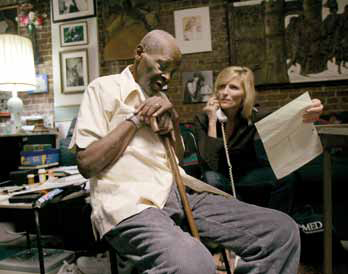 The ability to listen, respond and provide polite and considerate care to all residents regardless of personal feelings, beliefs or values about their character or behaviors.
[Speaker Notes: You don’t have to agree with someone’s behavior or beliefs in order to provide them with respectful, sensitive and well-informed care. 
LGBT elders do not need LGBT caregivers. LGBT-friendly is enough.
As was mentioned earlier, the key factor in LGBT satisfaction with support systems is that people trying to help them know.
Why is it important for a service provider to know:
You become a “safe haven”—a person who can be trusted with information about their sexual orientation and their loved ones.
Level of mental health and well-being is statistically greater among those who are out.
Respect peoples’ individuality and differences just as you would want your own individuality and differences to be respected by others.
Life review-important to the quality of end of life.
Review 10 basic points on page 9 of manual
Some health care providers say: “I don’t want to know if a person is LGBT or not. I see that as personal info. Response: While some LGBT elders may not want to be out to health care providers. There is evidence that most do.]
How to be a LGBT Ally
Create a safe and welcoming environment
Explicitly welcome LGBT people to your place of service.
Use appropriate terms (gay, lesbian, bi).
Ask transgender people what term and pronoun they prefer and use these in all situations.
Refrain from speculating about a person’s sexual orientation or gender identity.
How to be a LGBT Ally
Create inclusive infrastructure.
Assume that in any group, LGBT people are present
If your sexual orientation is heterosexual, understand your privilege and the ways it is rewarded in this culture.
Learn about the LGBT cultures that exist around you.
Find ways to make LGBT culture visible in your organization.
Be able to make appropriate referrals for services, resources, products, and organizations.
How to be a LGBT Ally
Communicate Effectively
Do not take offense or be distracted if people accuse you of being gay or lesbian for taking a stand.
Interrupt anti-LGBT comments, jokes, or stereotypic pronouncements by peers, colleagues, clients, residents.
Be cautious about identifying LGBT persons to others (including other LGBTs) without permission.
Respect a LGBT person’s decision to “come out” or not
Listen without judgment.
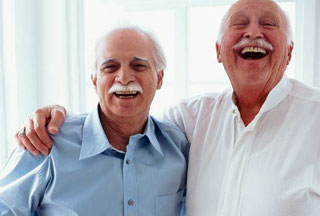 “They always say time changes things, but you actually have to change them yourself.”
-Andy Warhol
For More Information
Shari WilkinsGLBT Community Center of Colorado303 – 733-7743, ext. 122swilkins@glbtcolorado.orgwww.glbtcolorado.org
Jennifer Solms, MSW                                                                          OmbudsmanDenver Regional Council of GovernmentsArea Agency on Aging303 – 480-6796jsolms@drcog.org
Project Visibility -  www.projectvisibility.org